March 2017
A Narrow-Band Bipolar OOK Signal
Date: March 13-17 2017
Authors:
Slide 1
Shouxing Simon Qu, BlackBerry, Ltd..
March 2017
Abstract
A narrow-band bipolar OOK (NBB OOK) signal is proposed in this contribution.

On-off keying (OOK) is a potential candidate modulation scheme for WUR [1]. 

The spectrum efficiency of regular non-return-to-zero (NRZ) OOK signal is analyzed.

The spectrum efficiency of NBB OOK signal is higher compared to the regular OOK signal.
Slide 2
Shouxing Simon Qu, BlackBerry, Ltd..
..
.
March 2017
NRZ OOK Signal (1)
Conceptual NRZ OOK Signal Generator:
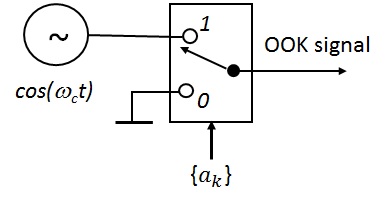 NRZ OOK Baseband Waveform:
Shouxing Simon Qu, BlackBerry, Ltd..
March 2017
NRZ OOK Signal (2)
Slide 4
Shouxing Simon Qu, BlackBerry, Ltd..
..
.
March 2017
Normalized PSD of NRZ OOK Signal
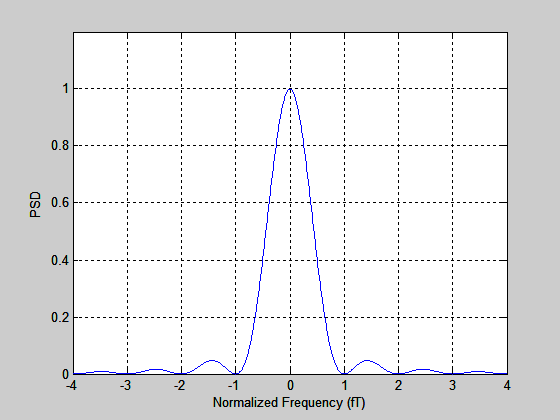 null-to-null bandwidth:  W = 2/T.
has non-zero discrete DC component (not shown).
Shouxing Simon Qu, BlackBerry, Ltd..
March 2017
Motivation for Narrow-Band Bipolar OOK
Proposing a new signal suitable for WUR.

Providing higher spectrum efficiency.

Slightly increasing transmitter complexity.

Do not increase receiver complexity:

The new signal can be demodulated with the same envelope detector (ED) used as for the above OOK. 
Same error rate performance in AWGN channel.
Slide 6
Dmitry Cherniavsky, SiBEAM, Inc.
March 2017
Narrow-Band Bipolar (NBB) OOK (1)
NBB OOK Baseband Waveform:
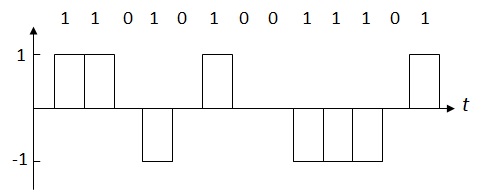 Bipolar: with three levels: {+1, 0 -1}.
Adjacent pulses have same polarity;
Non-adjacent pulses have alternate polarities.
Level varies cyclically: +1  0  -1  0  +1…
Slide 7
Shouxing Simon Qu, BlackBerry, Ltd..
March 2017
Narrow-Band Bipolar OOK (2)
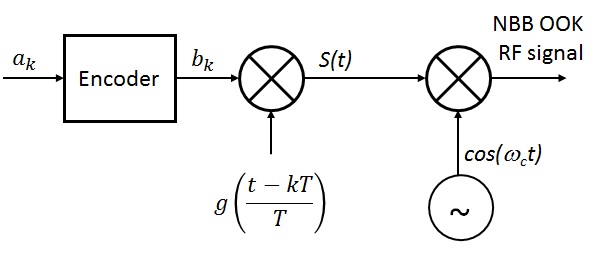 Slide 8
Shouxing Simon Qu, BlackBerry, Ltd..
March 2017
Narrow-Band Bipolar OOK (3)
Slide 9
Shouxing Simon Qu, BlackBerry, Ltd..
March 2017
Narrow-Band Bipolar OOK (4)
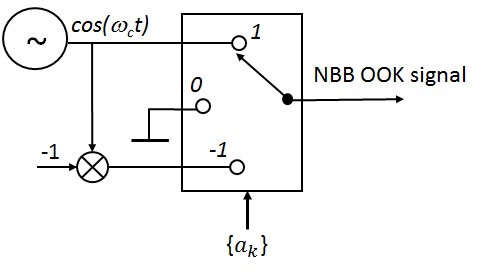 NBB OOK Signal Generator: the switch moves as

    						 1 0 -1 0
Slide 10
Shouxing Simon Qu, BlackBerry, Ltd..
March 2017
Switch Connection
Slide 11
Shouxing Simon Qu, BlackBerry, Ltd..
March 2017
Normalized PSD of NBB OOK
Shouxing Simon Qu, BlackBerry, Ltd..
March 2017
PSD of OOK Signals (theoretical, Eq.(6))
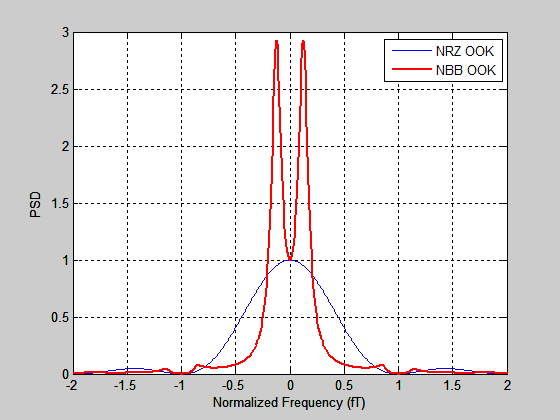 Shouxing Simon Qu, BlackBerry, Ltd..
March 2017
PSD of NBB OOK Signal (simulation results)
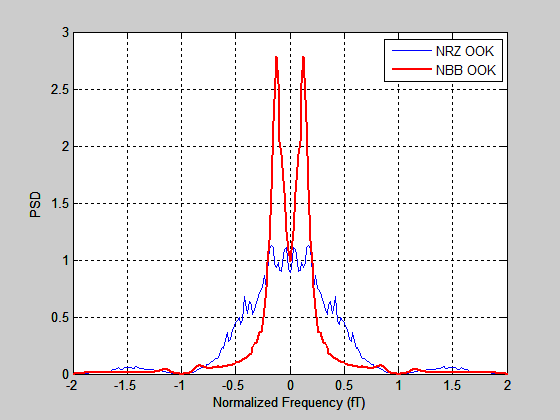 Shouxing Simon Qu, BlackBerry, Ltd..
March 2017
Bandwidth Efficiency Comparison
Slide 15
Shouxing Simon Qu, BlackBerry, Ltd..
March 2017
Conclusions
By introducing proper correlation among symbols, the proposed narrow-band bipolar OOK signal  provides improved spectrum/bandwidth efficiency.

The bandwidth needed to transmit the NBB OOK signal is significantly narrower than to transmit the NRZ OOK signal.

The out-of-band energy leakage is reduced.

No increase of Rx complexity:

Demodulation with the same ED for the NRZ OOK; yielding same error rate performance in AWGN channel.

Transmitter complexity increases slightly.

The principle is applicable to other unipolar binary signals.
Slide 16
Shouxing Simon Qu, BlackBerry, Ltd..
March 2017
REFERENCES
:
[1] ] Minyoung Park at.al, “LP-WUR (Low-Power Wake-Up 
      Receiver) Follow-Up”, IEEE 802.11-16/0341r0, Mar. 14, 2016.

[2] S. Benedetto, E. Biglieri and V. Castellani, Digital Transmission 
      Theory, Prentice-Hall, 1988.
Slide 17
Shouxing Simon Qu, BlackBerry, Ltd..